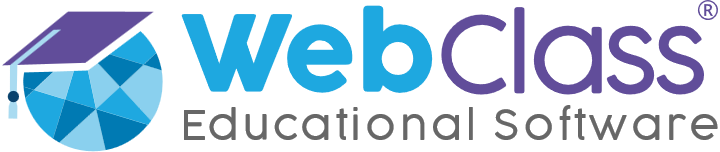 www.webclass.cl
Título Poppins Bold (negrita)
Texto Poppins Regular
Texto Poppins Regular
Título Poppins Bold (negrita)
Texto Poppins Regular
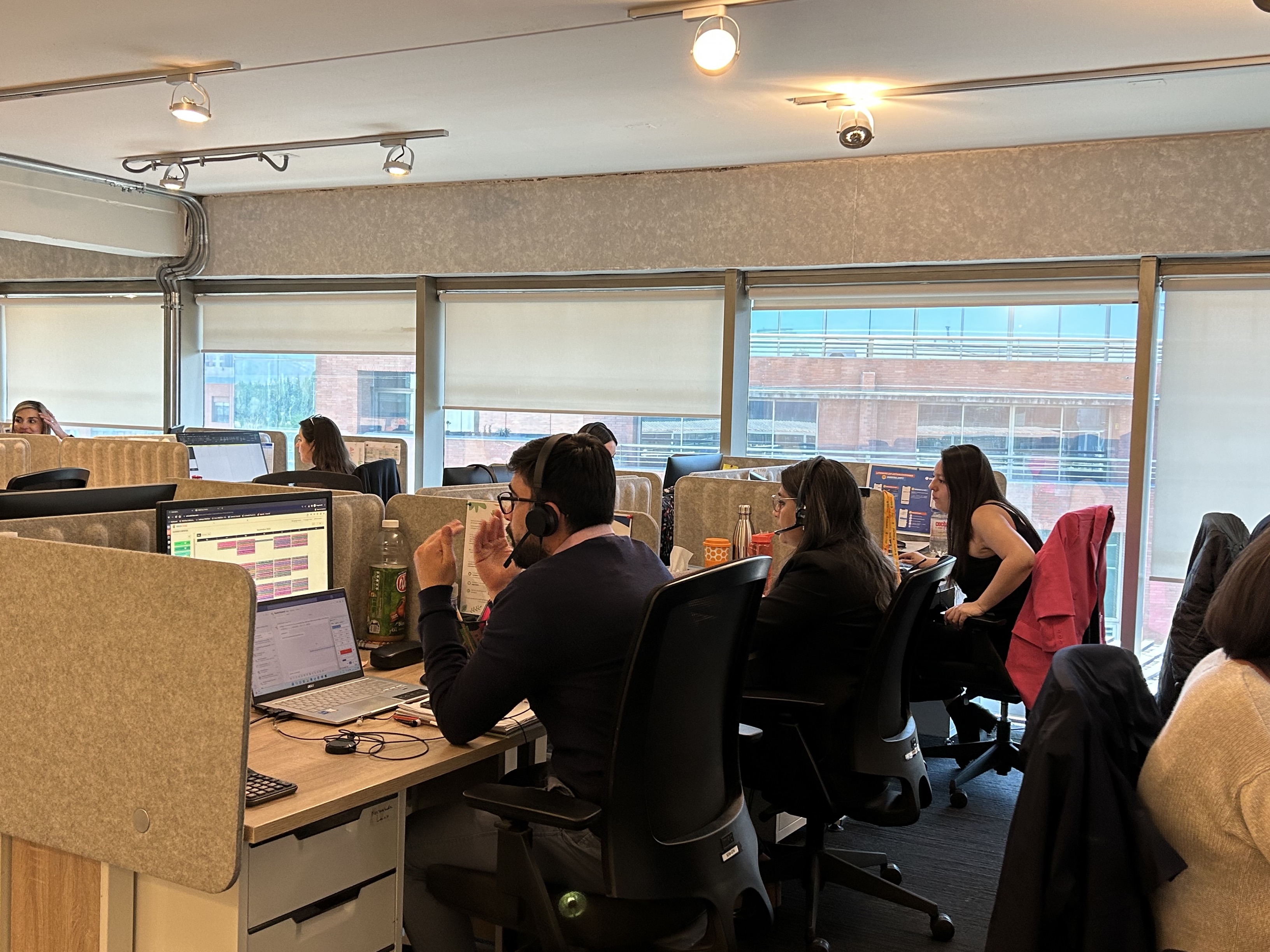 Texto Poppins Regular
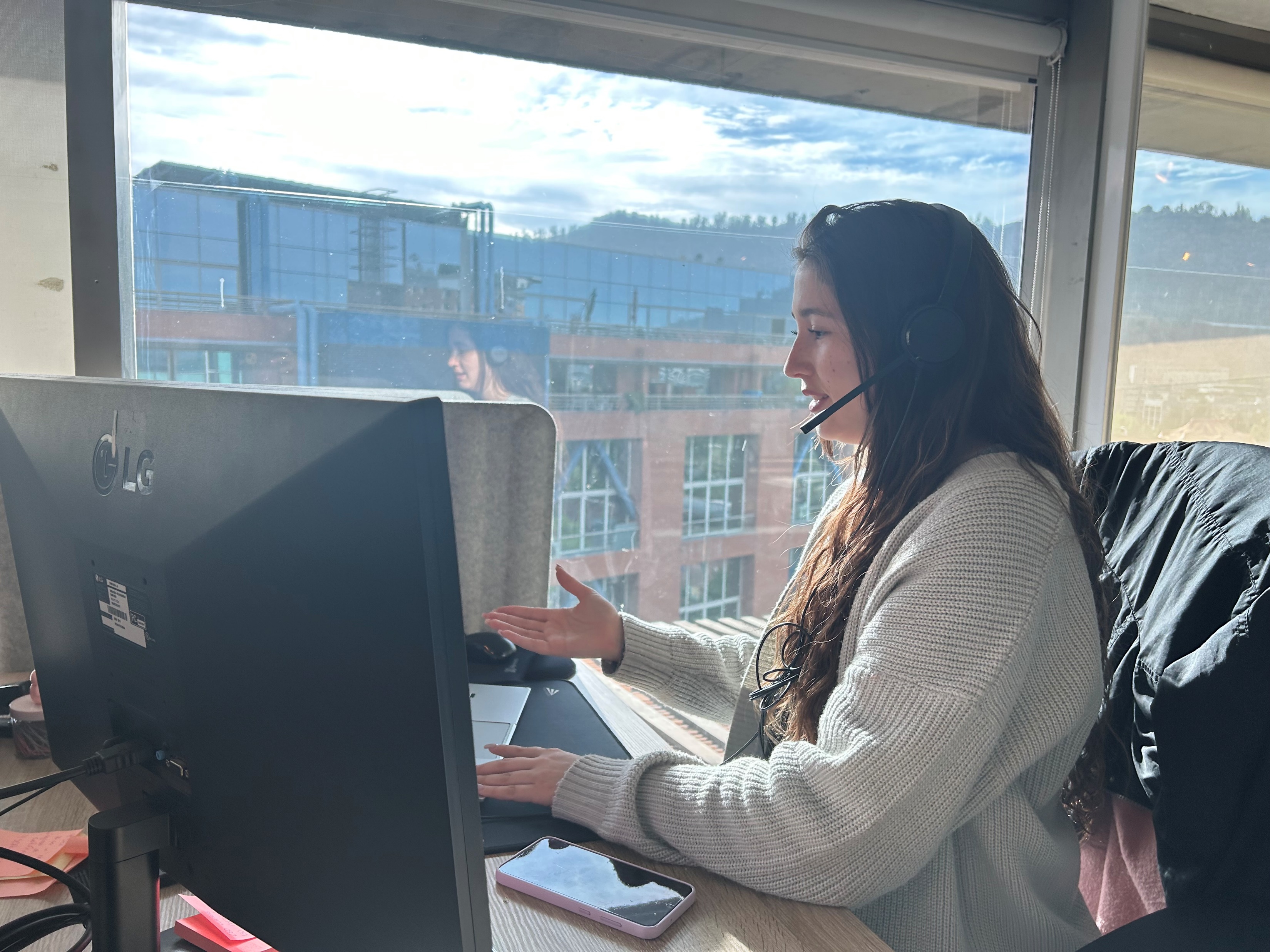 Título Poppins Bold (negrita)
Texto Poppins Regular
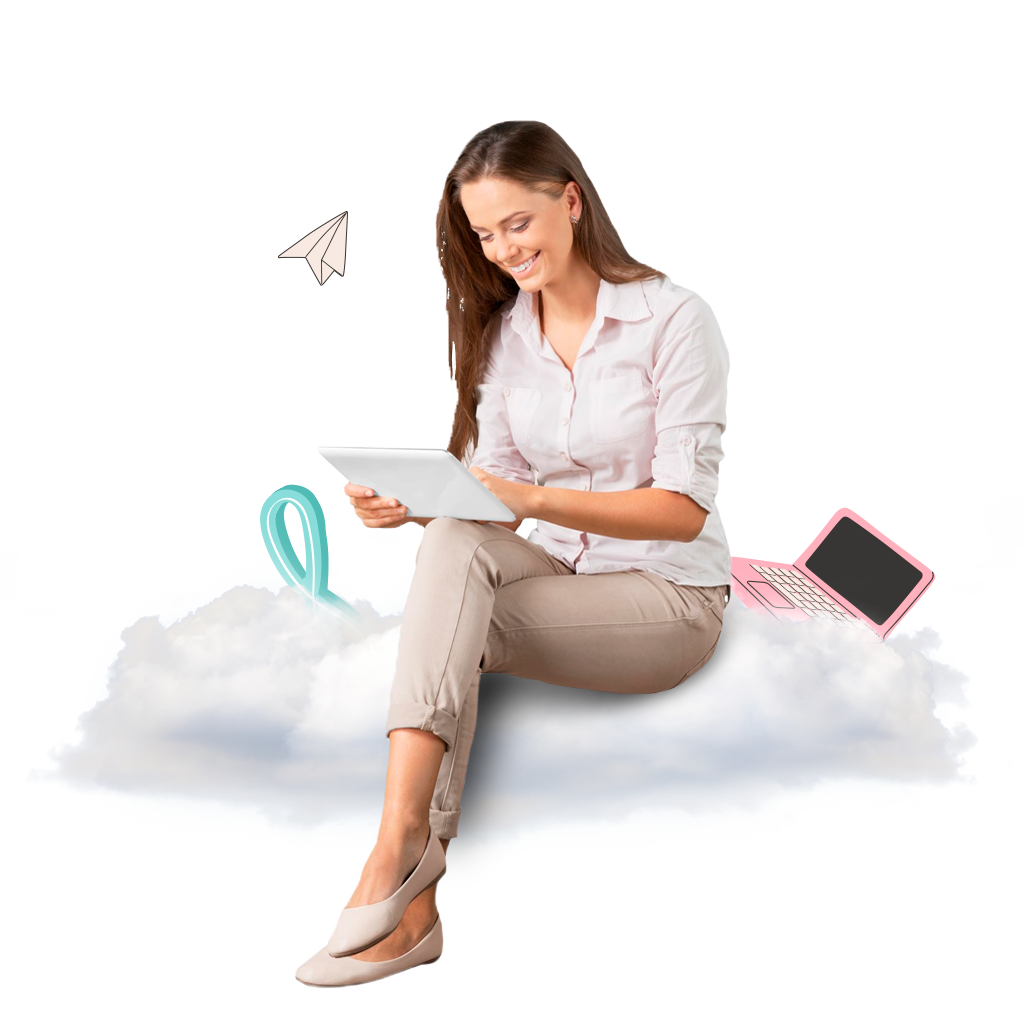 Título Poppins Bold (negrita)
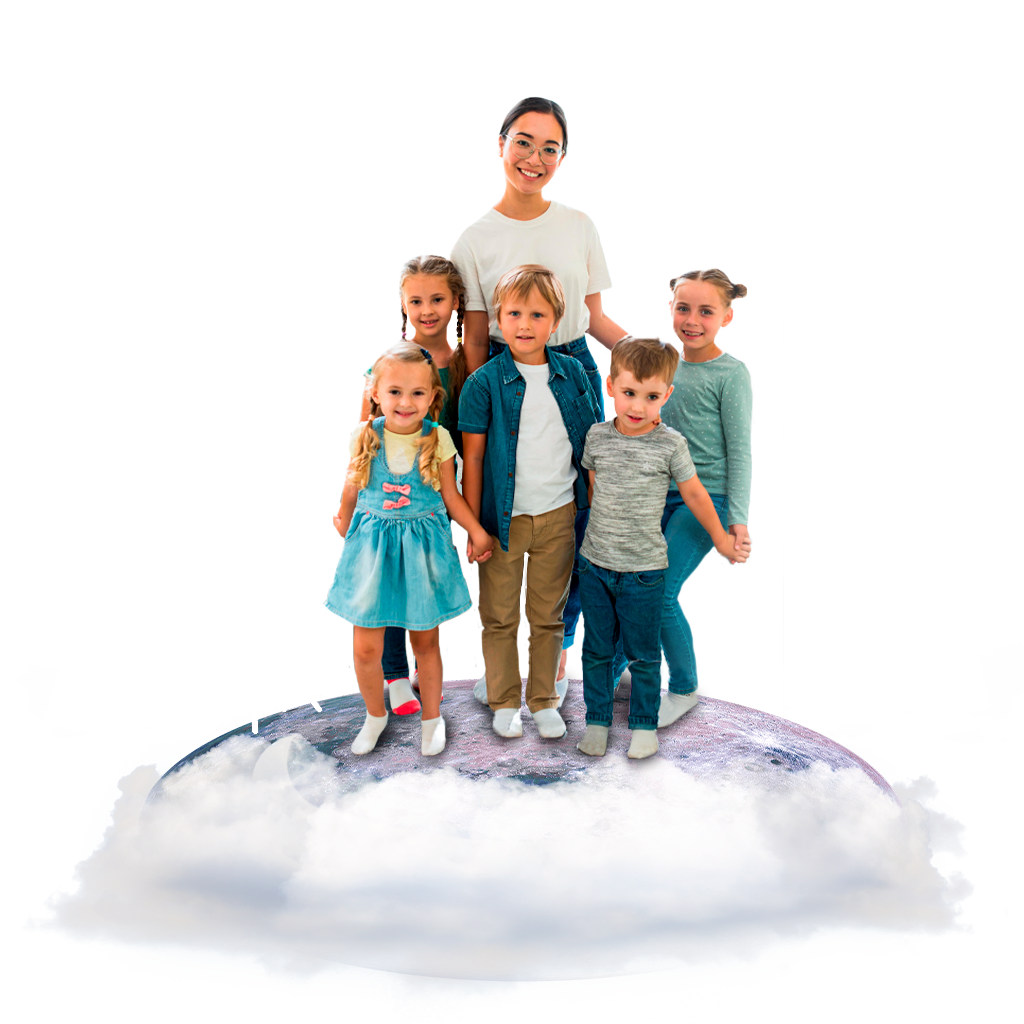 Texto Poppins Regular
Título Poppins Bold (negrita)
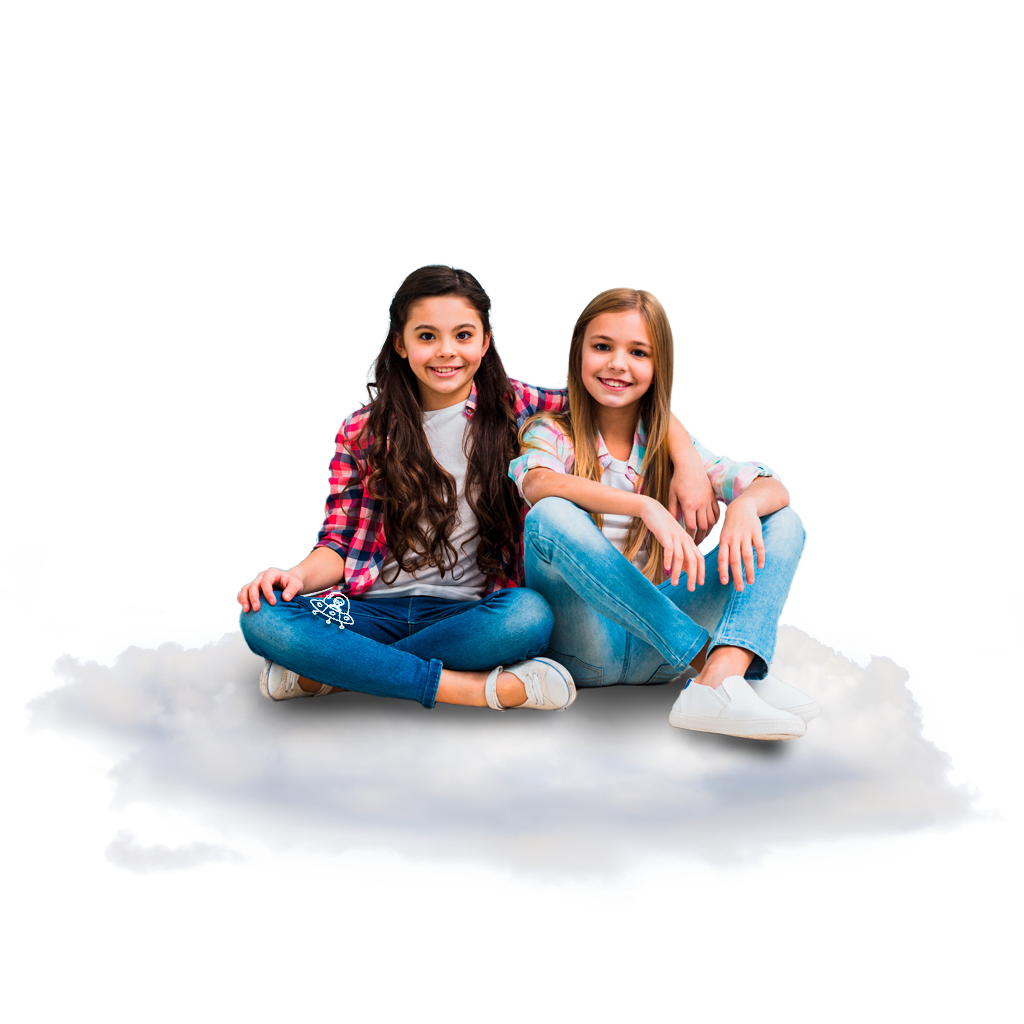 Texto Poppins Regular
Título Poppins Bold (negrita)
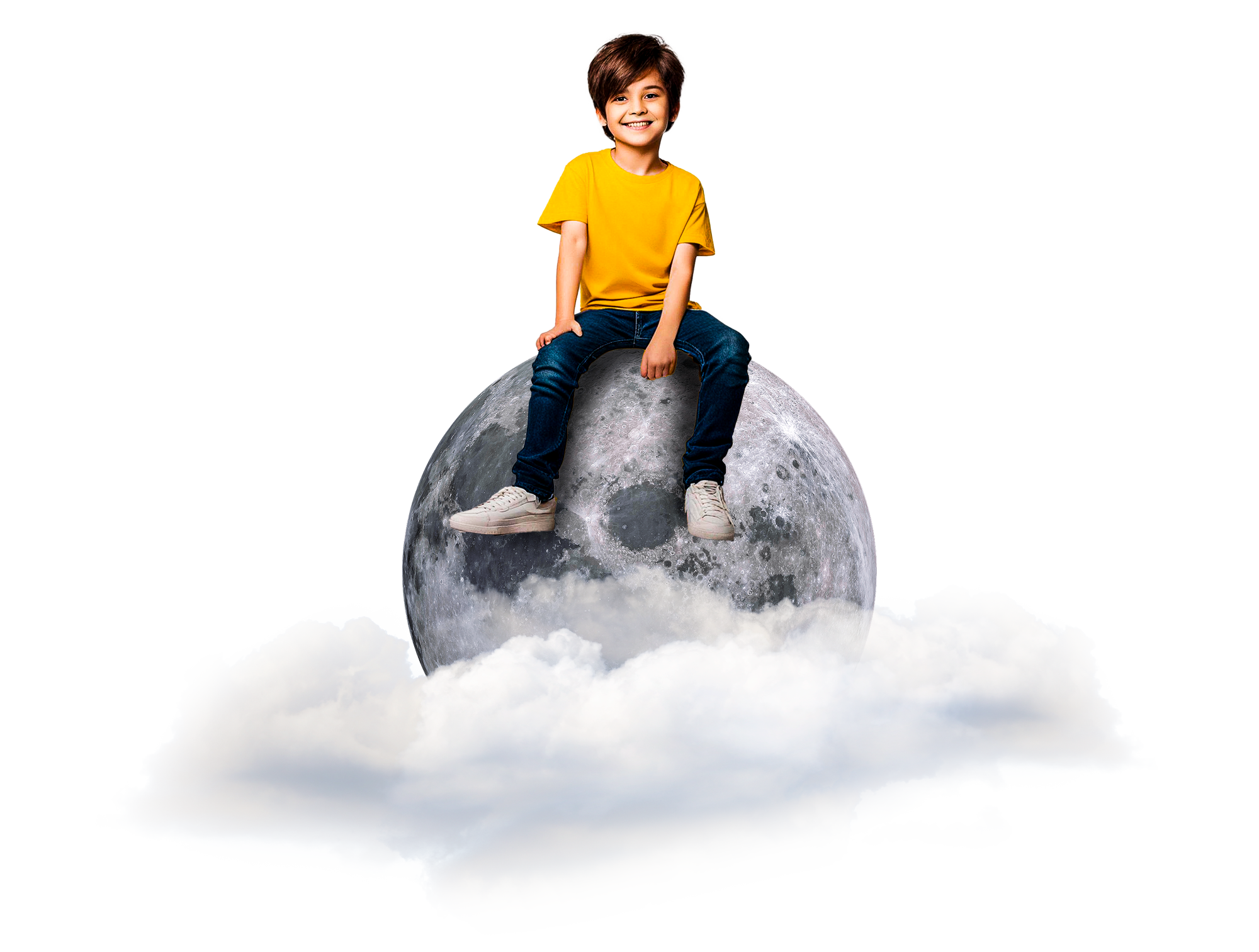 Texto Poppins Regular
Título Poppins Bold (negrita)
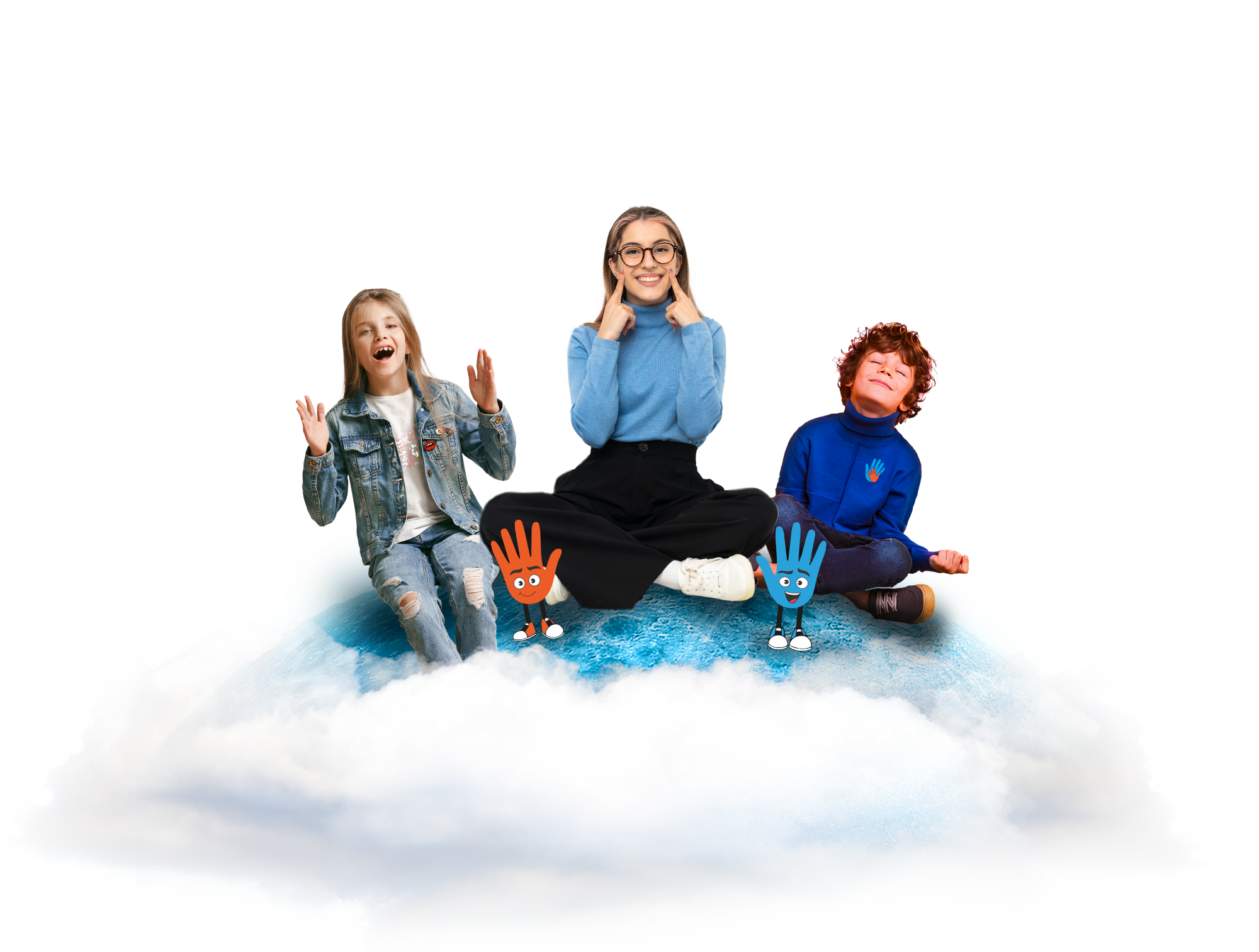 Texto Poppins Regular
Título Poppins Bold (negrita)
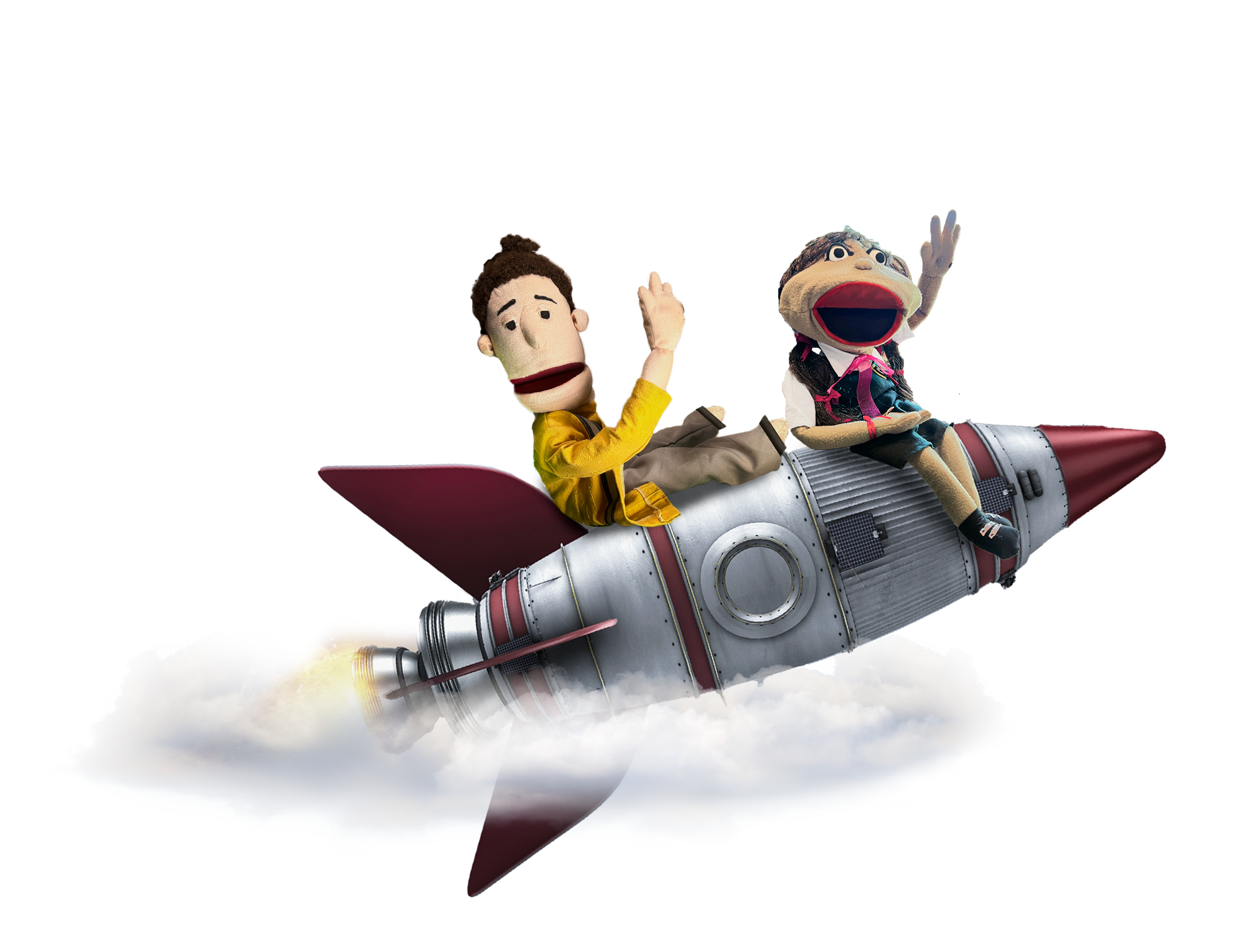 Texto Poppins Regular
Título Poppins Bold (negrita)
Texto Poppins Regular
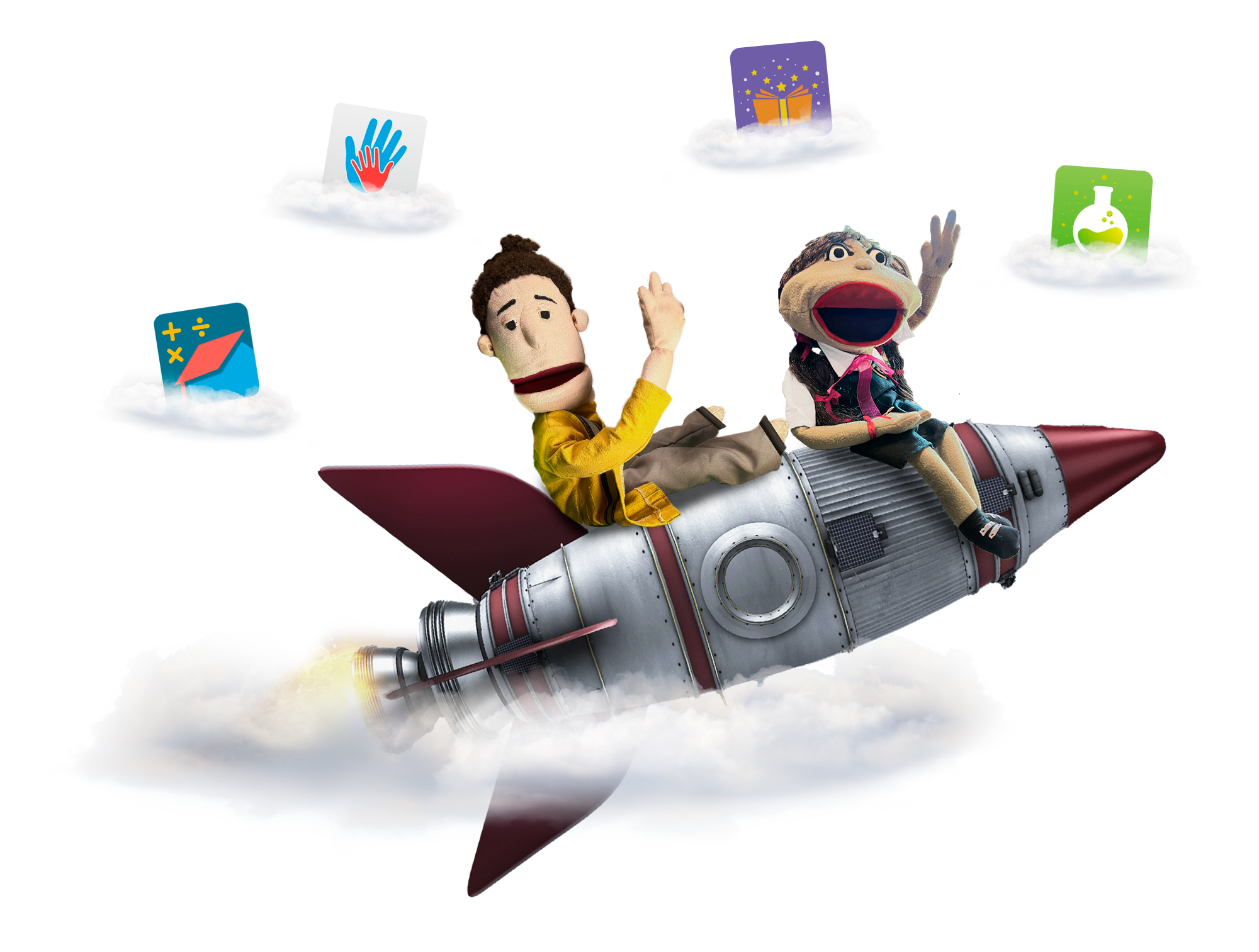 Título Poppins Bold (negrita)
Texto Poppins Regular
Texto Poppins Regular
2
1
Texto Poppins Regular
Texto Poppins Regular
3
4
Texto Poppins Regular
Texto Poppins Regular
6
5
Texto Poppins Regular
Texto Poppins Regular
7
8
Texto Poppins Regular
Texto Poppins Regular
10
9
Título Poppins Bold (negrita)
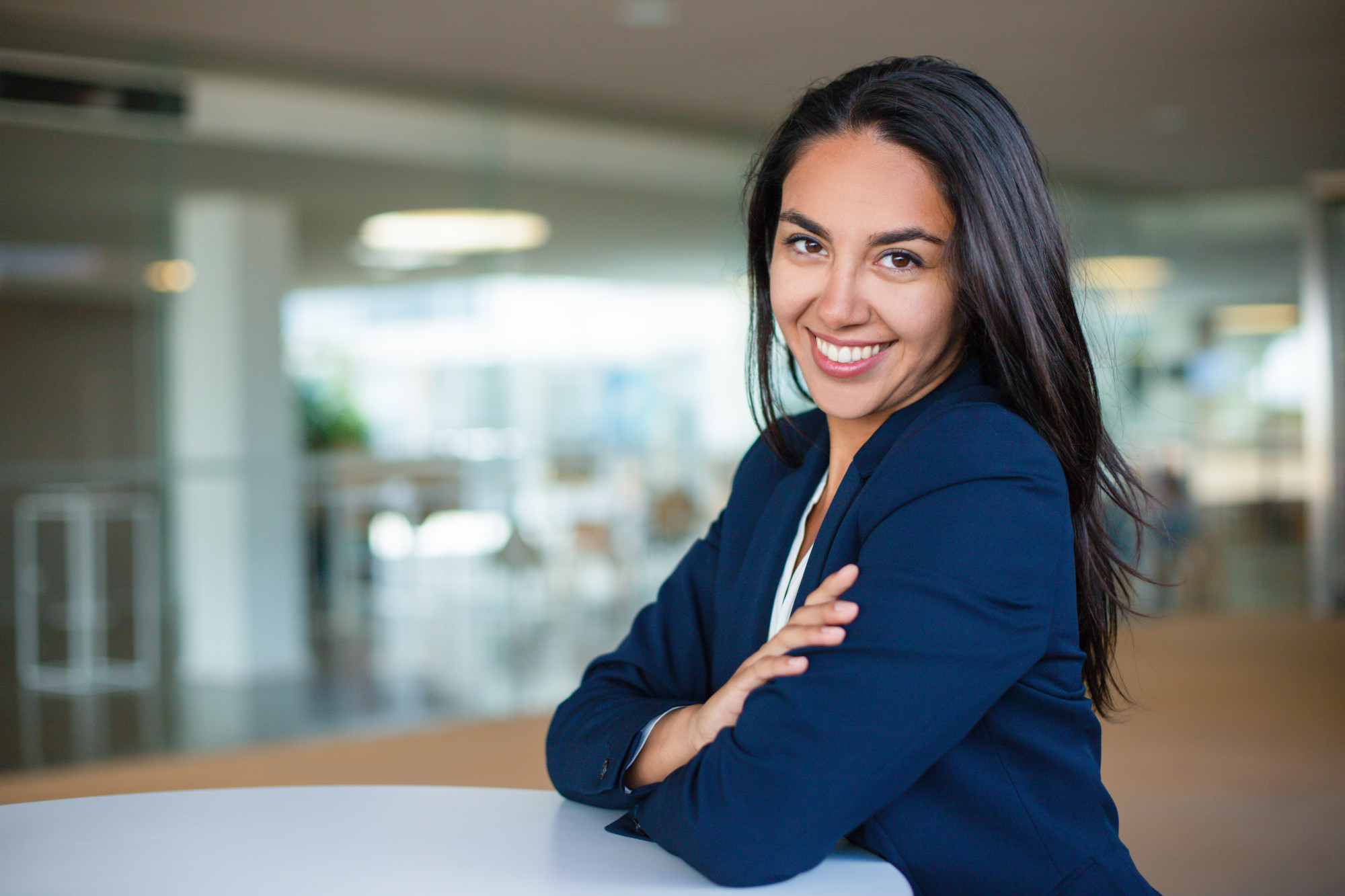 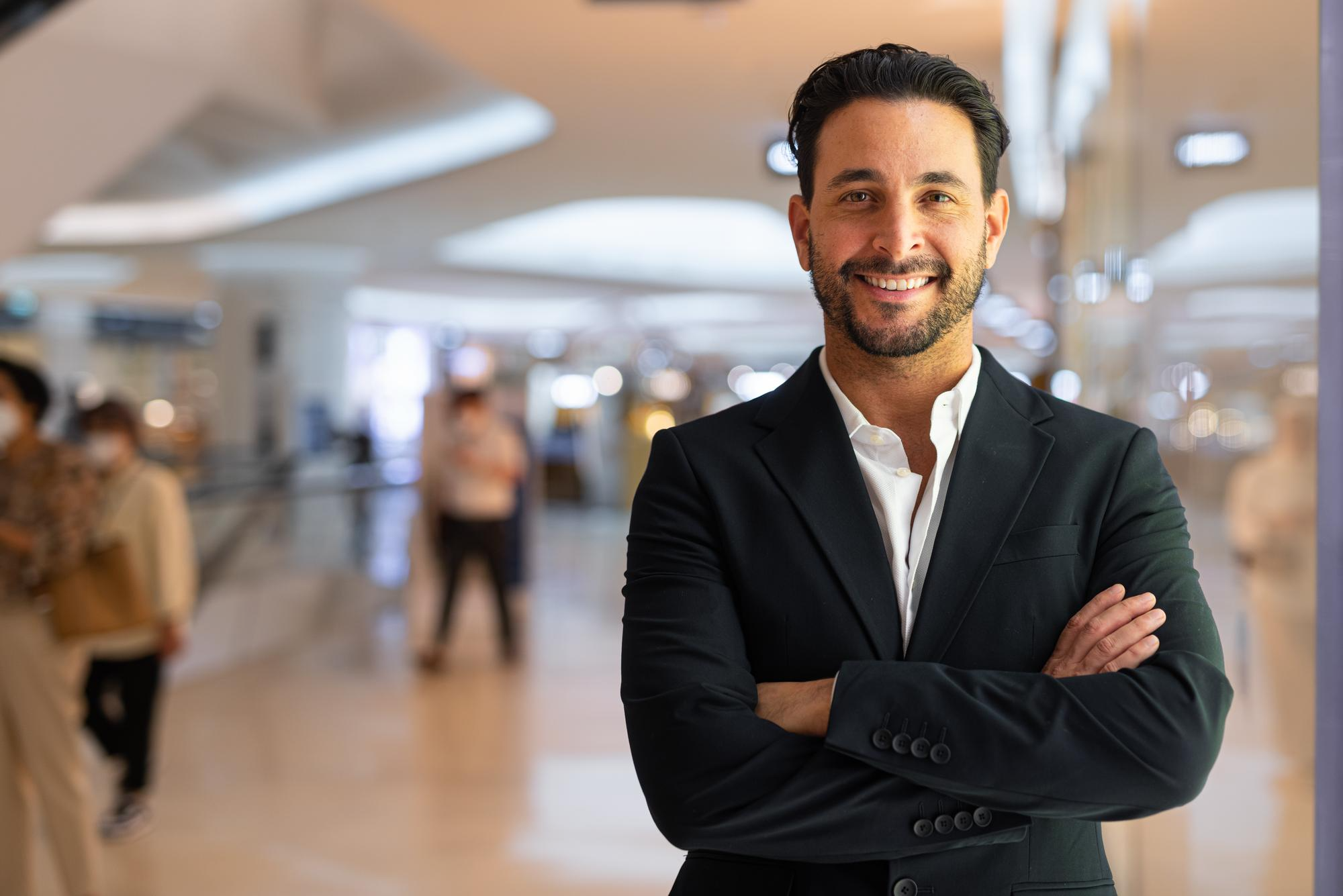 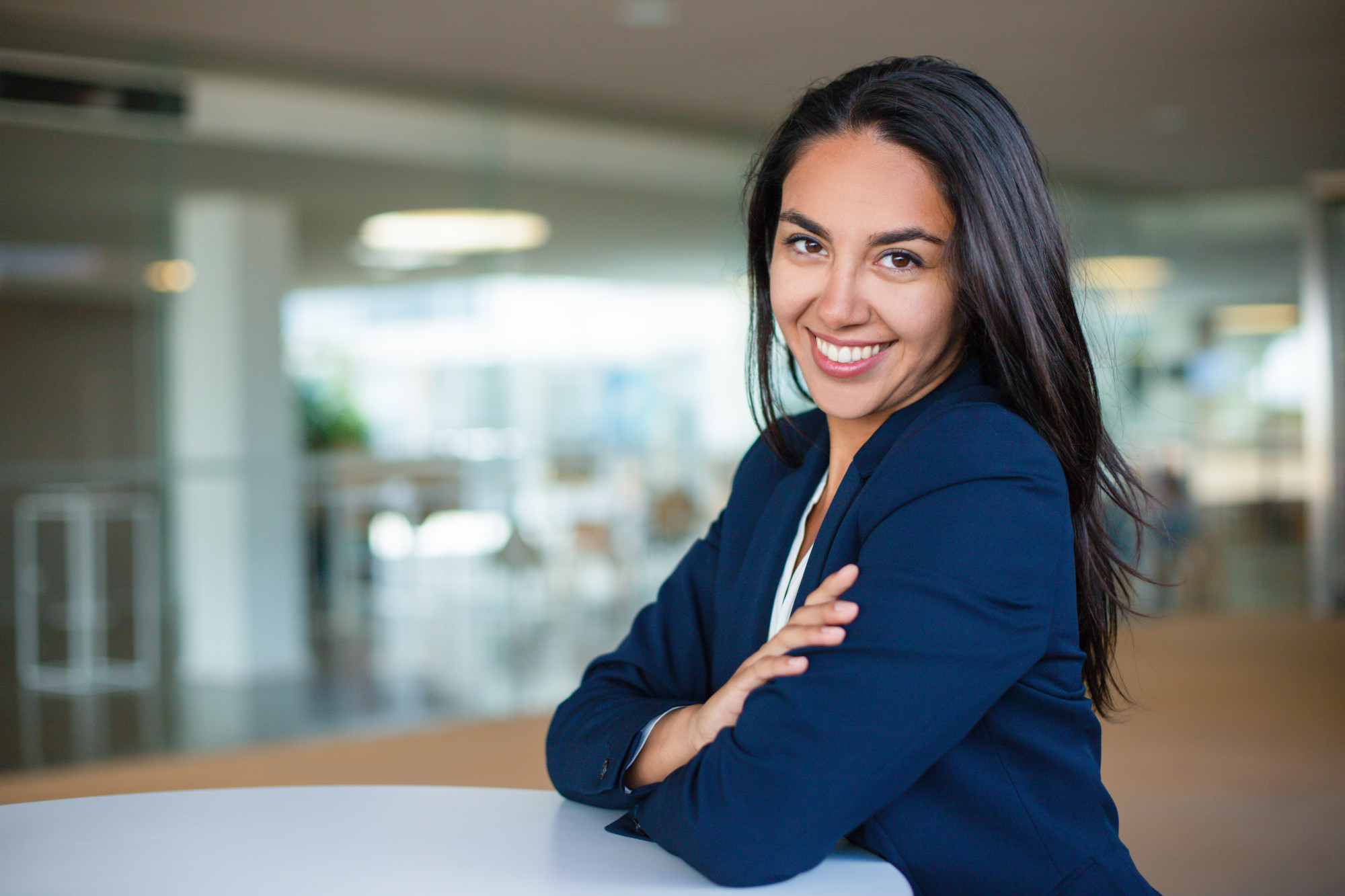 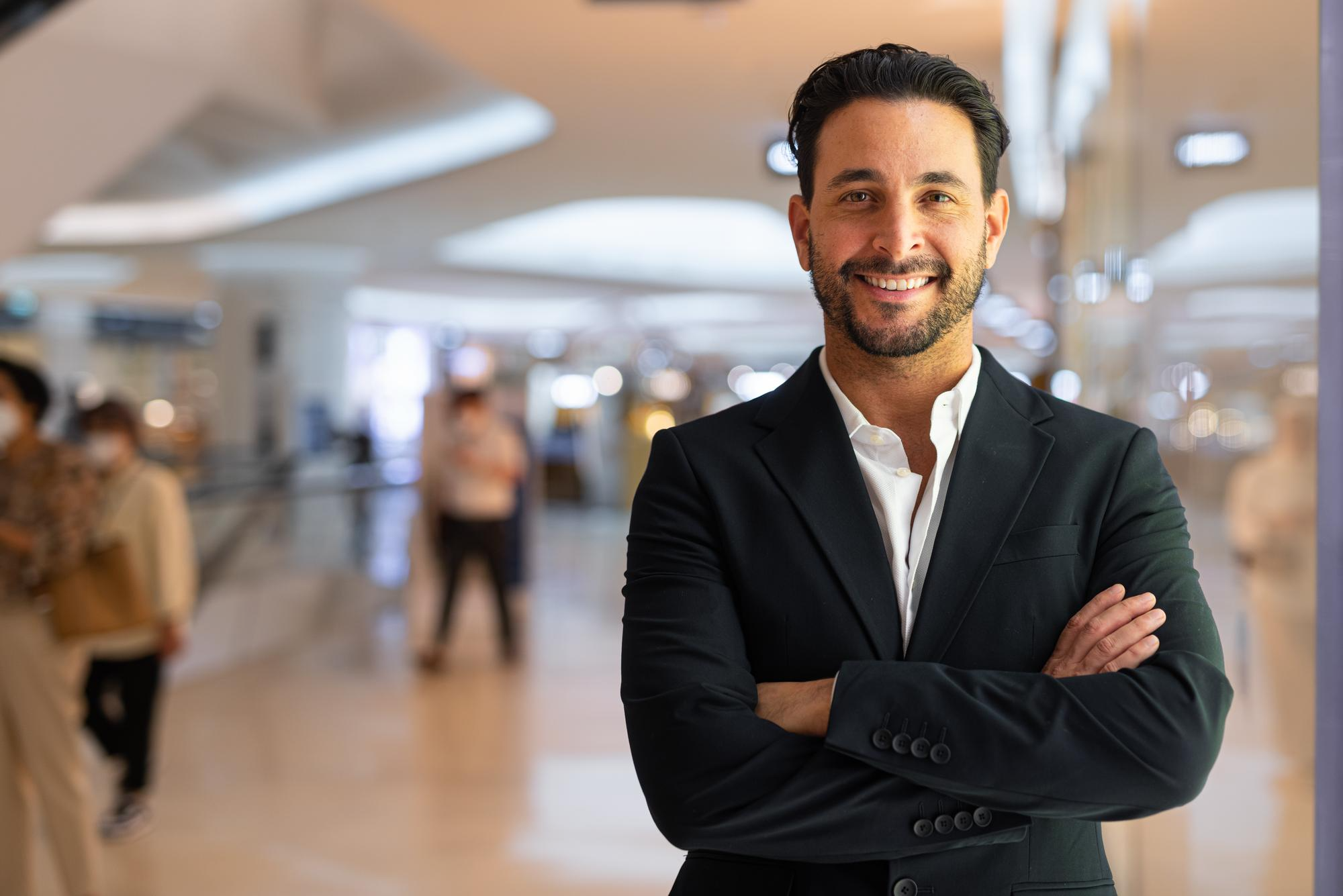 Nombre
Cargo
Nombre
Cargo
Nombre
Cargo
Nombre
Cargo
Título Poppins Bold (negrita)
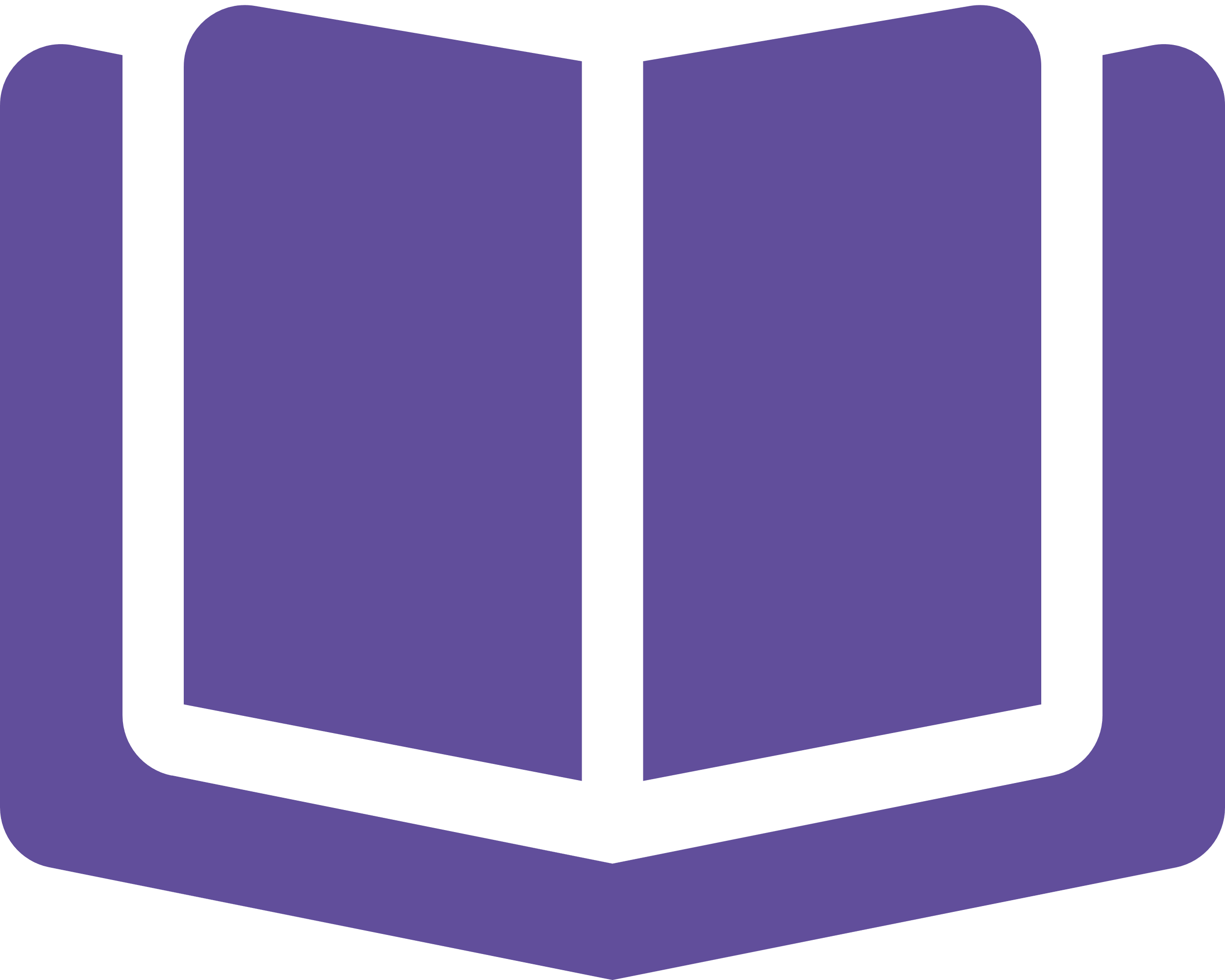 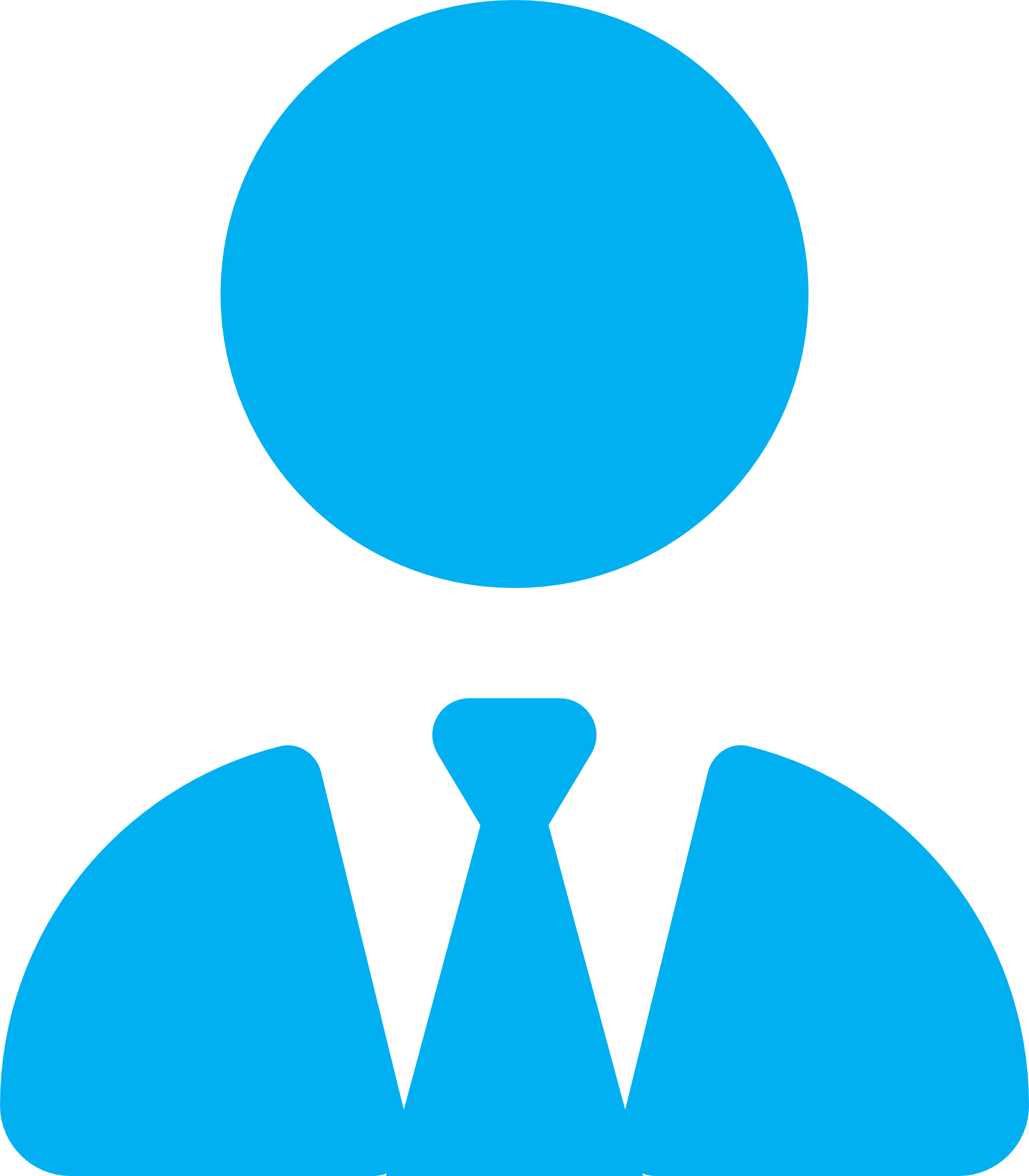 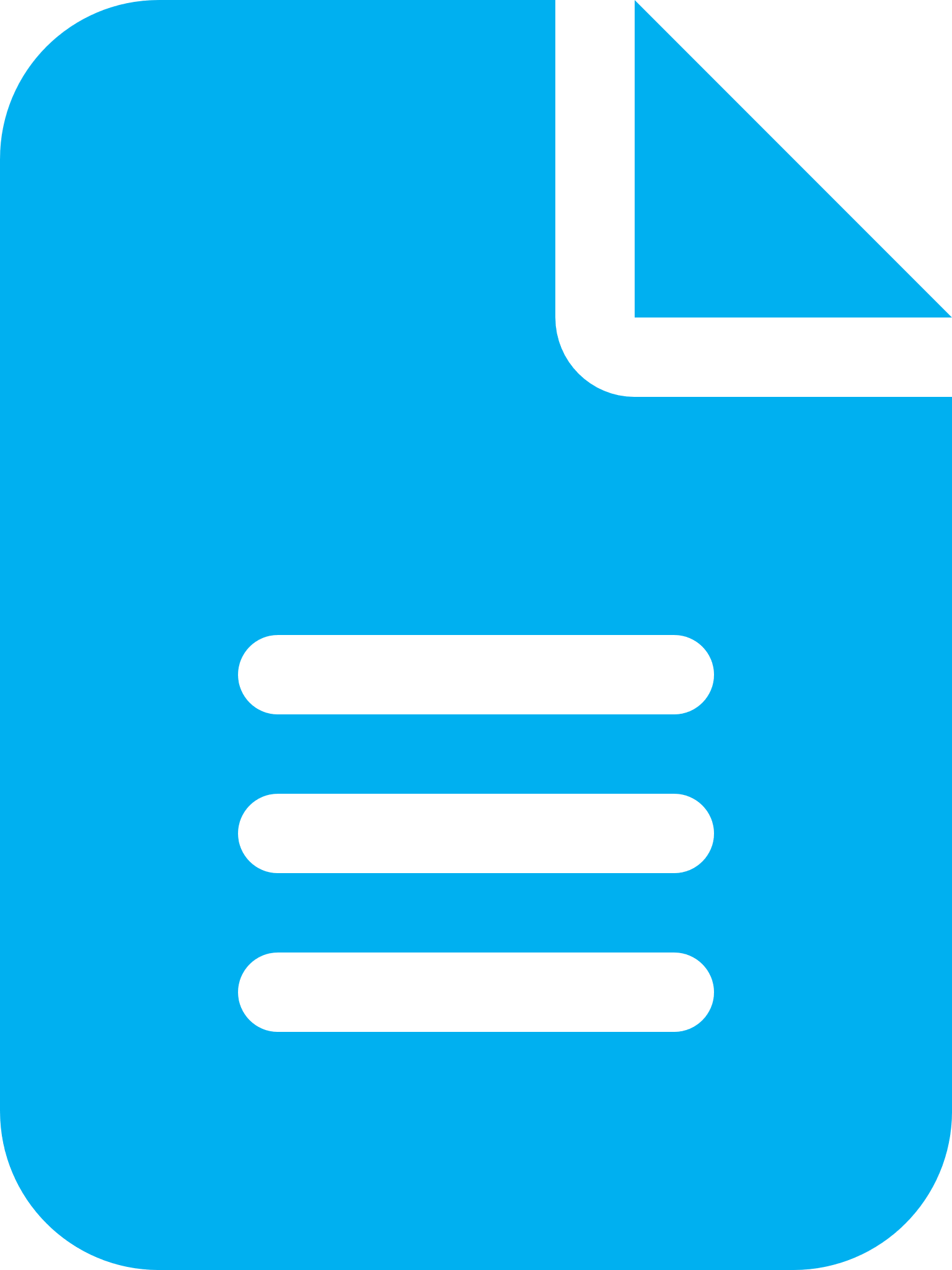 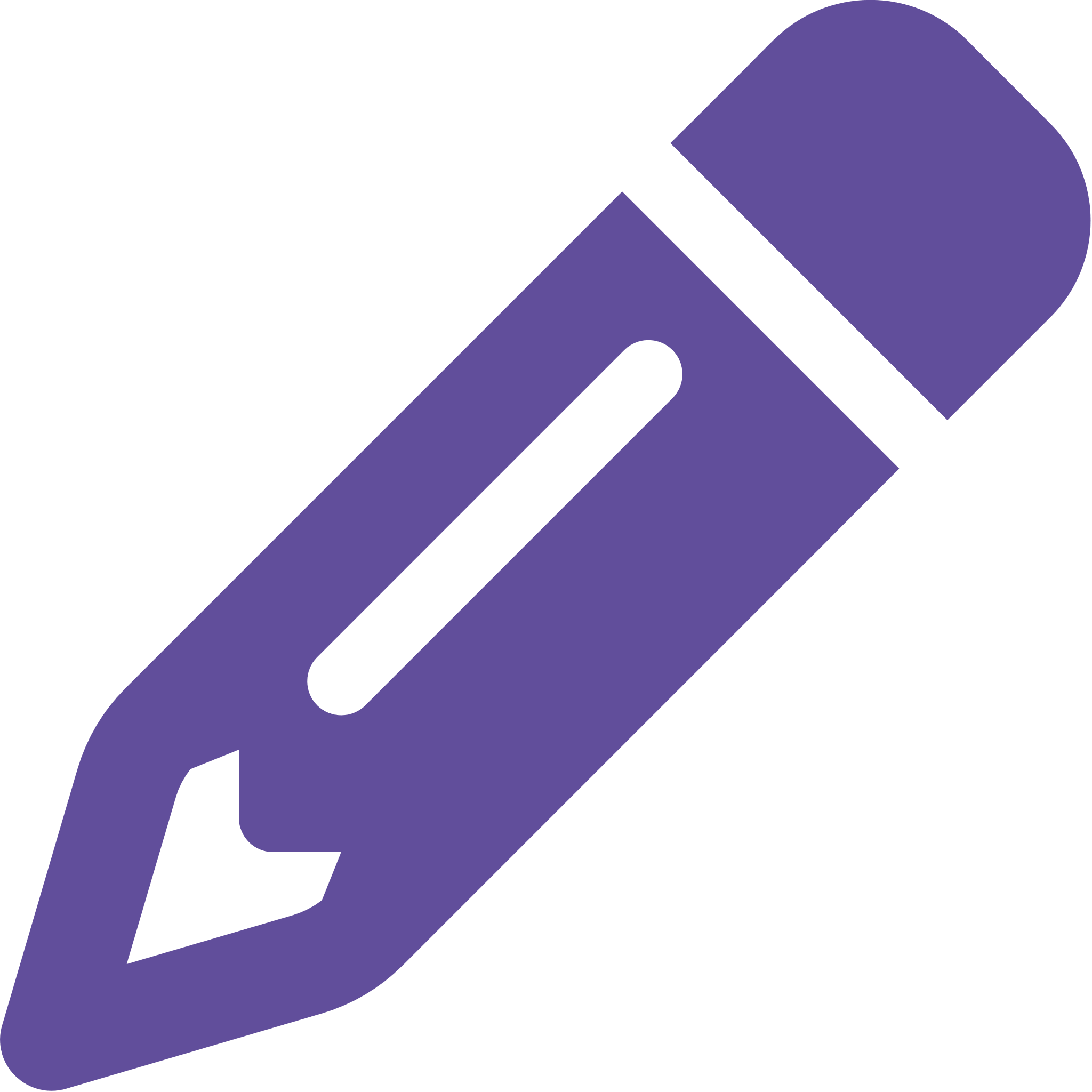 Lorem
Ipsum
Lorem
Ipsum
Lorem
Ipsum
Lorem
Ipsum
Título Poppins Bold (negrita)
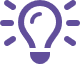 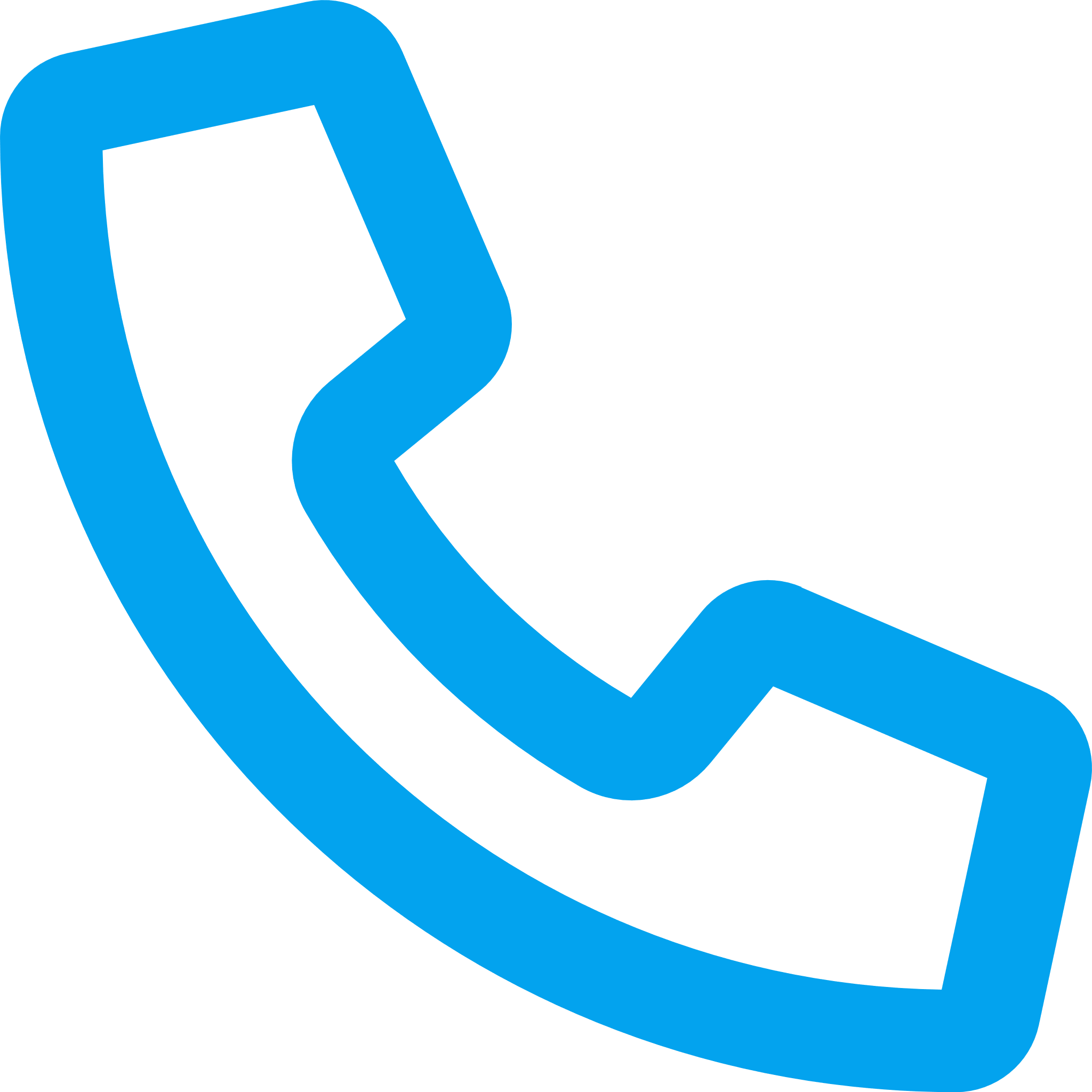 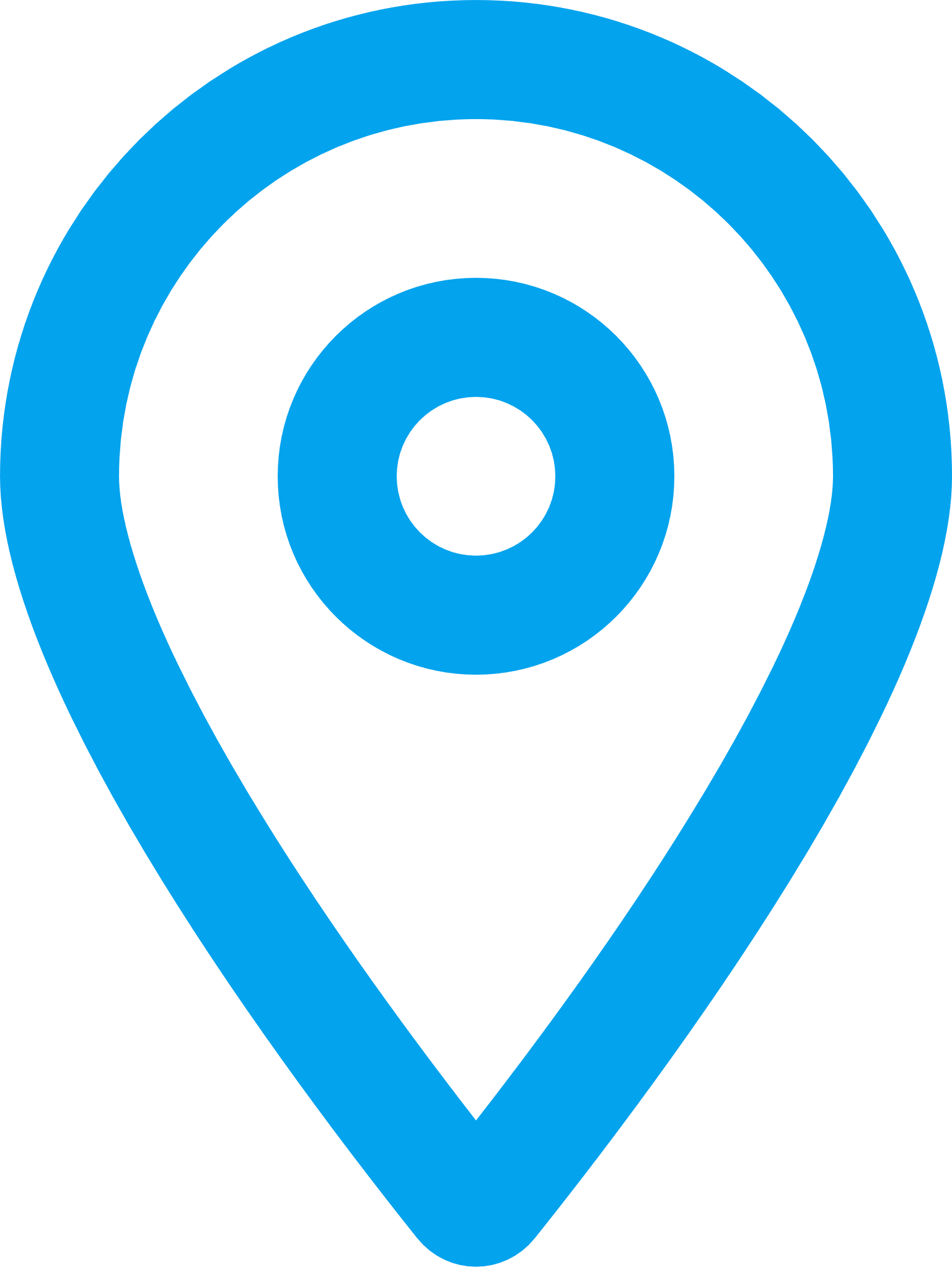 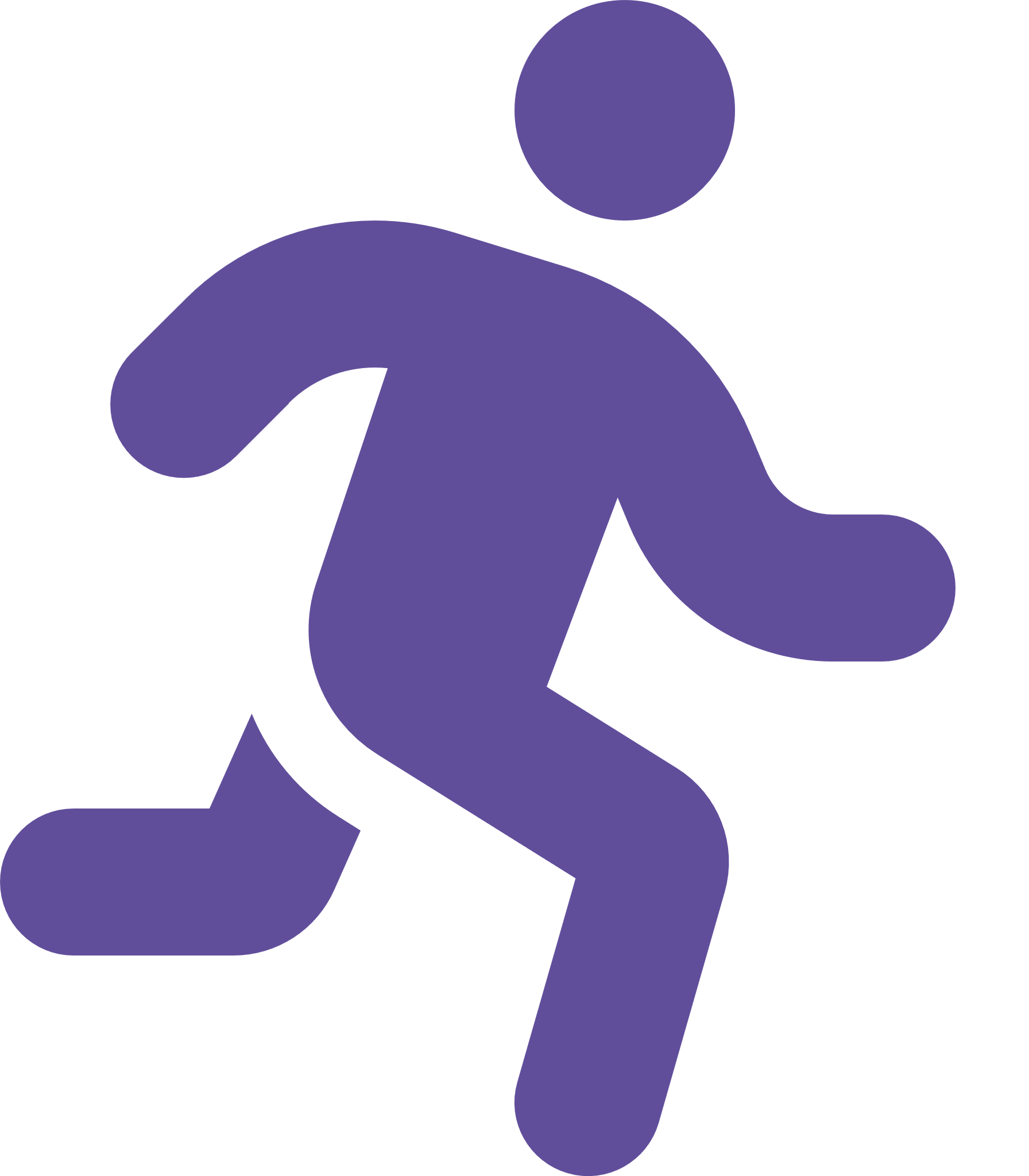 Lorem
Ipsum
Lorem
Ipsum
Lorem
Ipsum
Lorem
Ipsum
Título Poppins Bold (negrita)
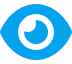 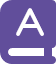 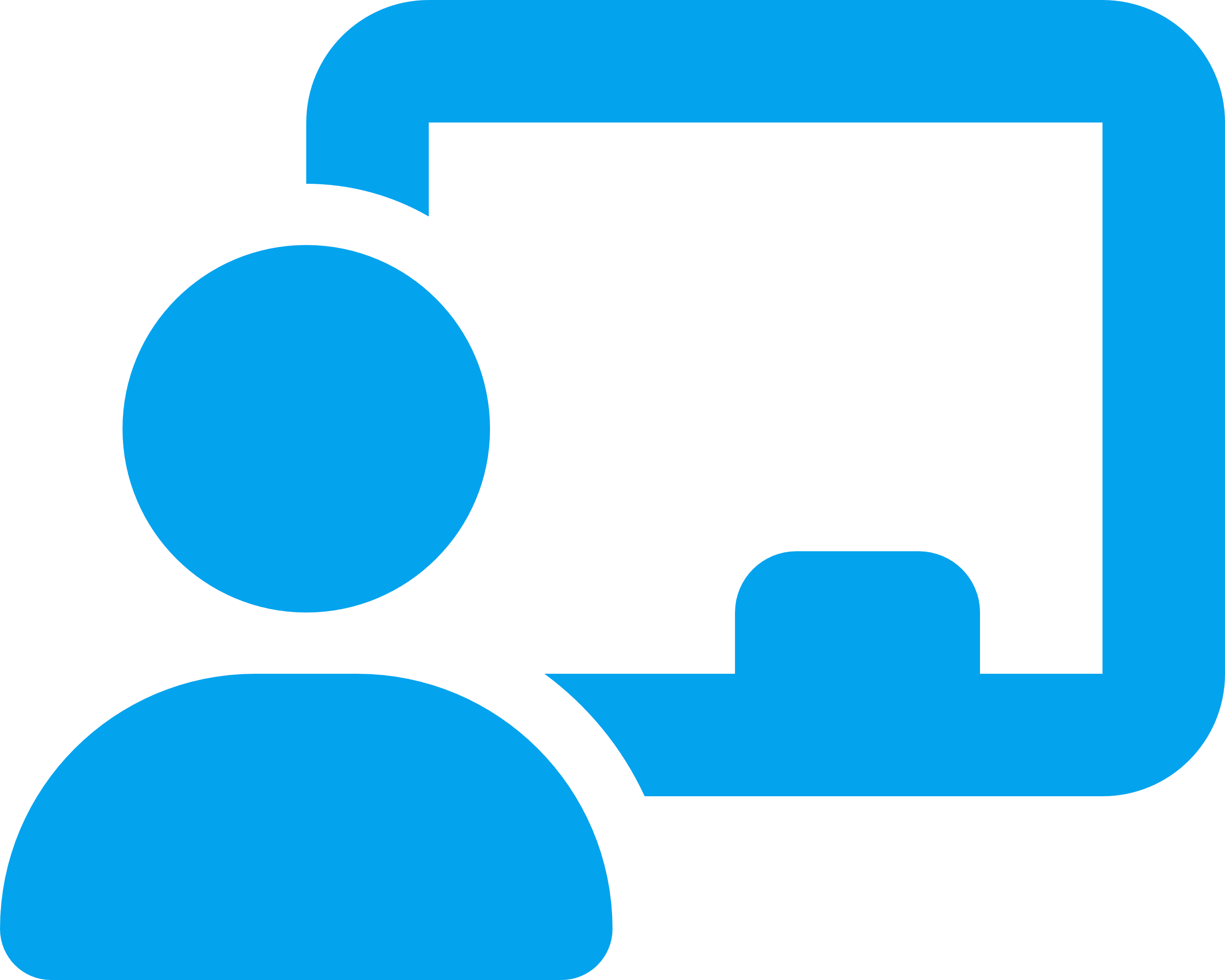 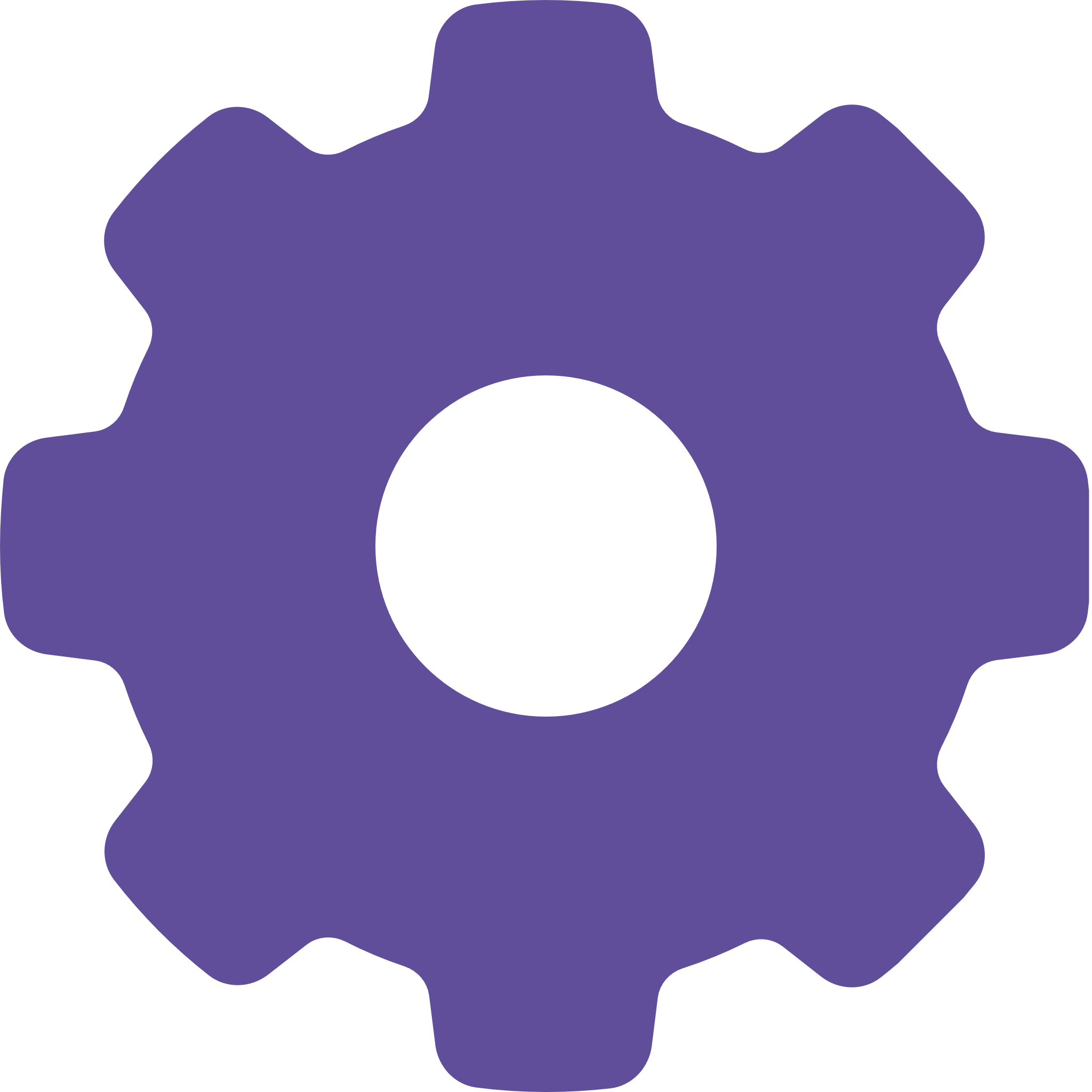 Lorem
Ipsum
Lorem
Ipsum
Lorem
Ipsum
Lorem
Ipsum
Título Poppins Bold (negrita)
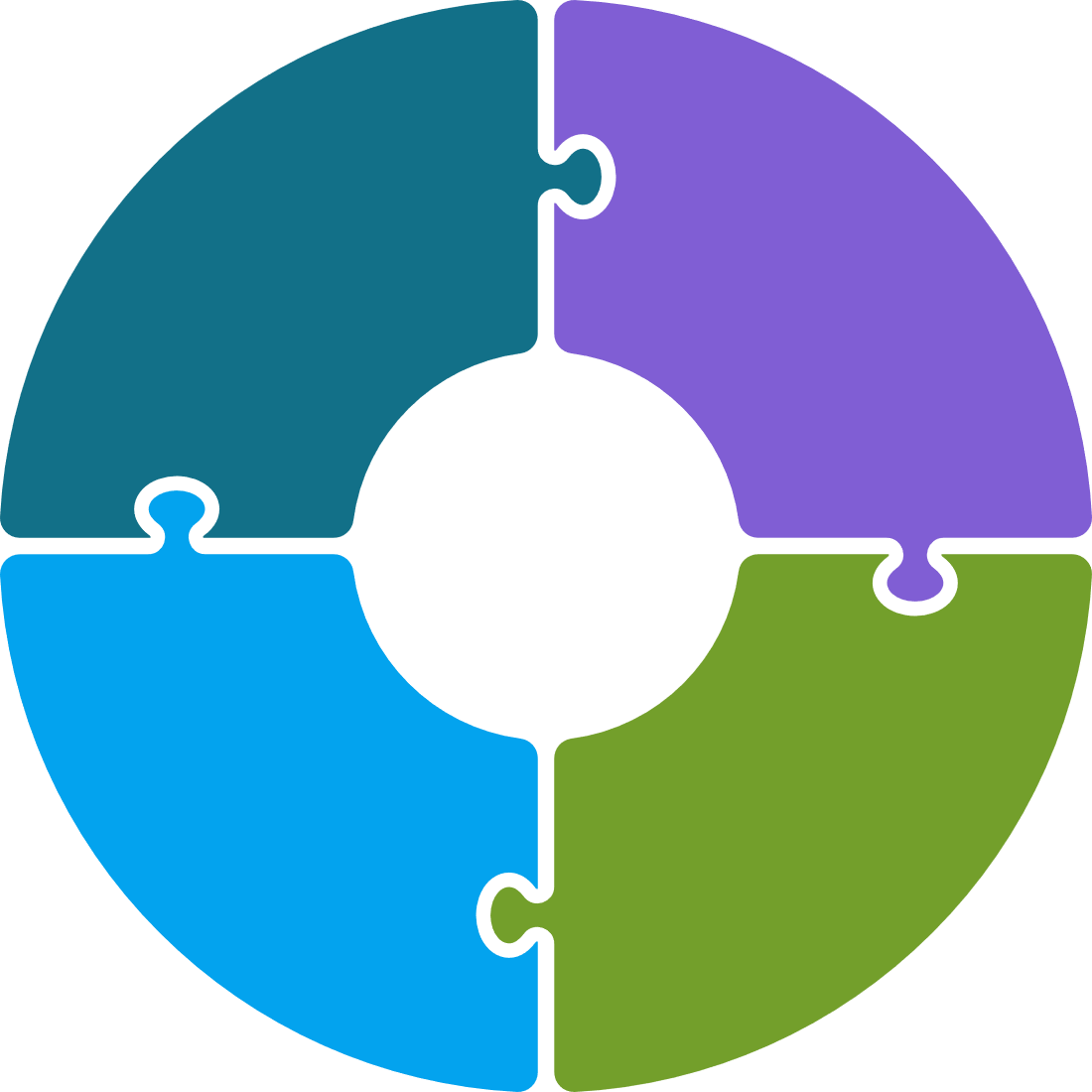 Texto Poppins Regular
Texto Poppins Regular
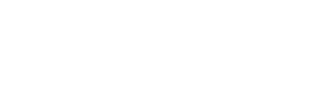 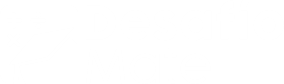 Texto Poppins Regular
Texto Poppins Regular
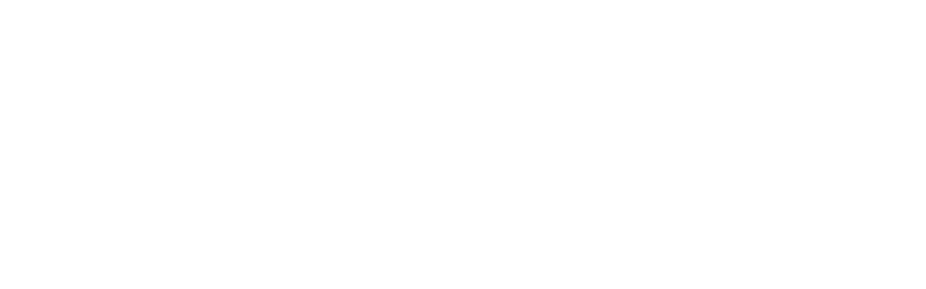 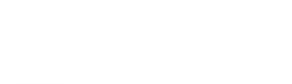 Estilo de ciclos
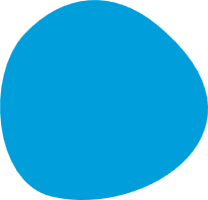 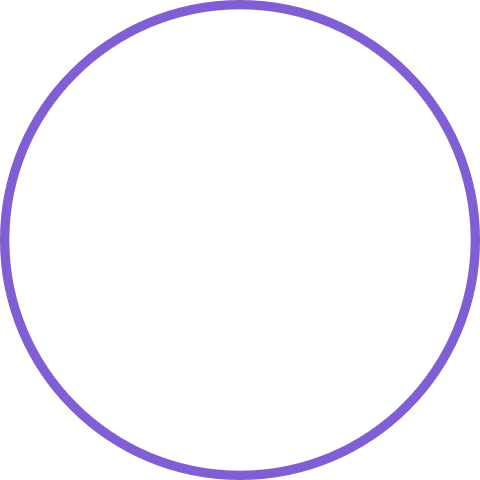 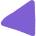 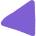 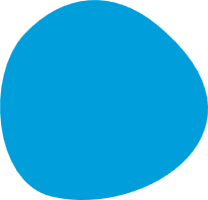 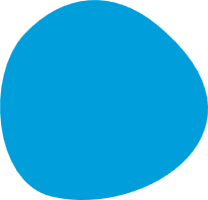 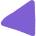 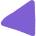 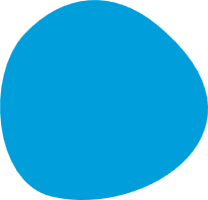 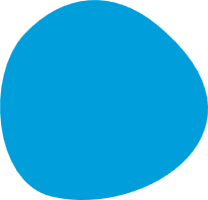 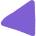 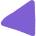 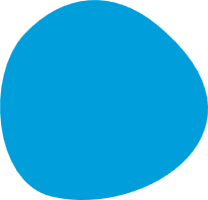 Nuestra cronología en 12 años
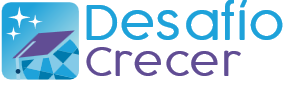 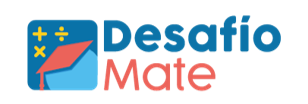 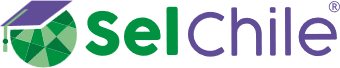 2010
2015
2018
2021
2022 - 2024
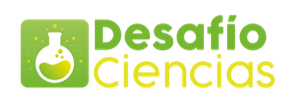 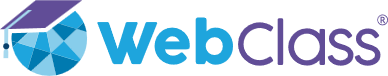 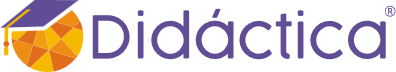 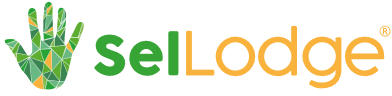 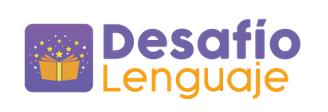 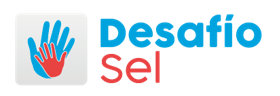 Estilo de gráficos
Texto Poppins Regular
Texto Poppins Regular
MUCHAS GRACIAS
POR SU ATENCIÓN
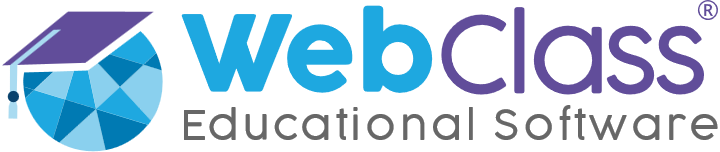 www.webclass.cl
Logos
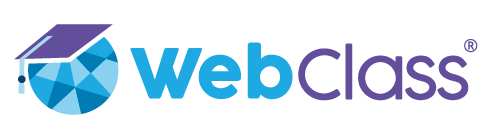 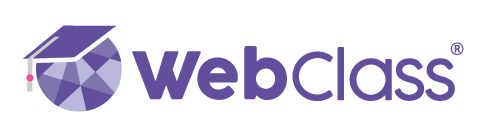 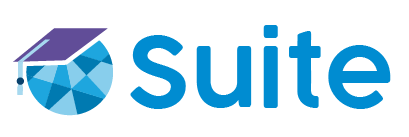 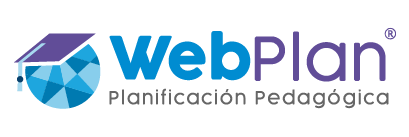 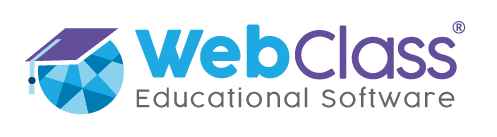 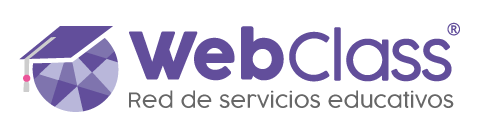 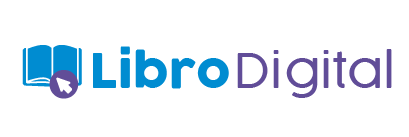 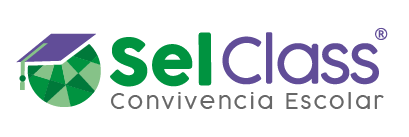 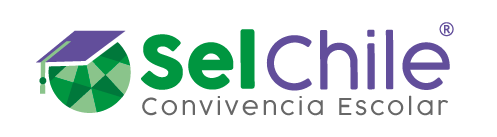 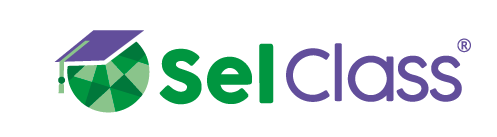 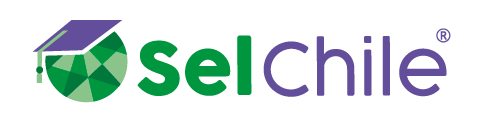 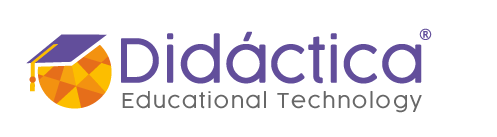 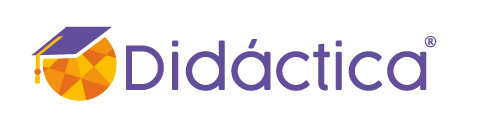 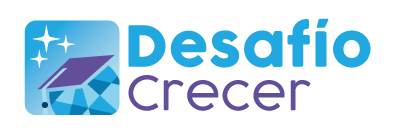 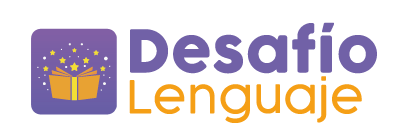 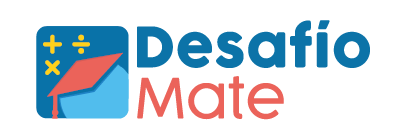 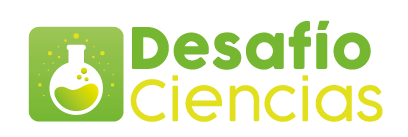 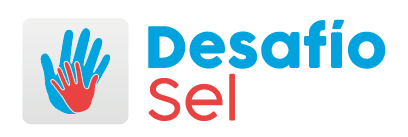